Employment Service of Slovenia
CPESSEC Managerial Conference
Budapest, 8 November 2017
Employment Service of Slovenia 2020 Strategy
Performance Management System (PMS)
Management by objectives was introduced in 1999
Increasing the engagement of Regional and Local offices in the target-setting process
Motivating Regional and Local Offices for better work and results
Promoting innovative solutions and good practices at regional and local level
Integrated into organization levels and structures
The overall responsibility lies with DG and senior management staff at Central and regional Offices
The PMS meets the requirements of the ISO9001 standard since 2004.
Process of Preparing and Monitoring the Annusal Business Plan
Expert opinions
UP evaluation
ESS target proposal
Ministry of Labour policies
Macroeconomic projections
Financial Plan
BP draft proposal
Workshop for setting targets
Targets for the following year – coordination between the RO and the CO
Adopted BP
Targets and indicators – methodology
Determining RO target values
Upgrade to monitoring on the Intranet and the Analytics Portal
Monthly monitoring and reporting
Revision of BP?
Quarterly monitoring and reporting to the Ministry of Labour - agreement
Quarterly monitoring and reporting to the Ministry of Labour - agreement
Monthly monitoring at ESS Management Board meetings
Monitoring
European Commission, European Court of Auditors 
External assessment of the quality system
Various levers of control (Court of Audit, Ministry of Finance, etc.)
Various audits (all areas of ESS activities)
Recommendations from the ESS Benchlearning Assessment  (European Network of Employment Services)
EU
Government
Ministry of Labour
Management reviews, Internal assessment of the quality system
Monitoring the effectiveness of the processes (trimonthly)/ organising the monitoring of key processes twice annually
Monthly monitoring of how the targets and indicators, determined by the ESS Business Plan, are being met
Survey-based monitoring of the satisfaction of users (unemployed persons and employers) with ESS services and ESS employees
On-site monitoring of ALMP measures
ESS Audit Service – the Annual Plan and unscheduled controls of individual processes
ESS Management
Central Office
ESS Management
Regional office
Monitoring the achievement of RO and LO targets,
Head of the LO monitors LO work and achievement of targets on a daily basis
Monitoring key processes twice annually
ALMP – On-site monitoring and daily monitoring of how ALMP contracts are being realized
Services and Activities for Unemployed Persons and Job Seekers
Multi-channeling in service delivery
Activities for Life-long Career Guidance
Information on employment, education and training
Career counselling;
In-depth career and rehabilitation counselling;
Providing e-Services and tools for LCG (questionnaires and self-assessment tools…)

Placement/referral
Internet, on-line services
PoiščiDelo.si Web Portal  https://www.poiscidelo.si/
Web site: www.ess.gov.si 
eCounselling:  https://esvetovanje.ess.gov.si/


Contact Centre

Local Offices 
Personal contact at local offices and Career Centres
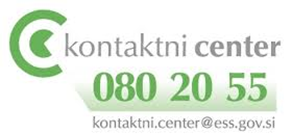 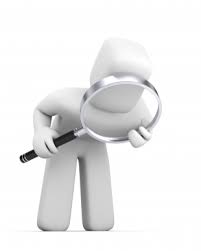 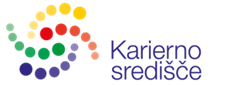 Counselling Process for Working with Unemployed Persons
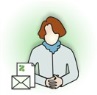 Holistic approach (hard and soft data about the persons and one counsellor per person)

Profiling based on identified needs and the evaluation of the employability of each job seeker  (questionnaires and self-assessment tools, competency-based interview, eCounselling and  www.spletisvojokariero.com …)

Employability segmentation: 
                - Job-ready unemployed persons
                - Job-ready unemployed persons requiring 
                   some support and activation
                - Job-ready unemployed persons requiring 
                   intensive support

Early activation and intervention (IAP –within 14 days, at least one activity in the period of 1-3 months)
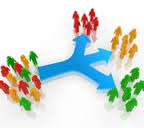 New Pro-active Approach in Service Delivery to Employers
“One-stop-shop” for delivering services for employers (RO level)
Preparation of programmes “tailor-made” for the needs of employers
National and local events for promoting employer services and job opportunities
“Employment challenge” and other project
Visits to employers, round-tables, career fairs…
Cooperation agreements with employer associations, Central Office for Employers, etc.
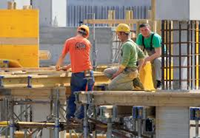 Modernization of IT application support
Marketing approach – training programme for employer advisors
Multi-channeling in Service Delivery – Employers
Contact Centre
        e-mail: info@ess.gov.si




General information
Specific information on services and individual ALMP
User support for on-line services
JV intake by phone
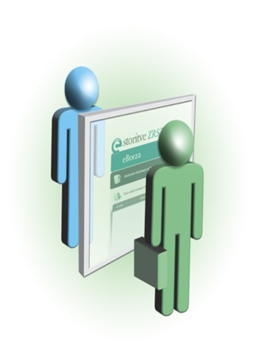 Internet, on-line services 

Web site www.ess.gov.si 

eServices for Employers
Registration and publication of JV
Data exchange on most of ALMP
On-line view into Employer‘s own work-permit applications in process
In preparation:
New Portal for Employers with individual employer e-Accounts (integration of existing e-Services and more)
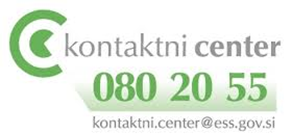 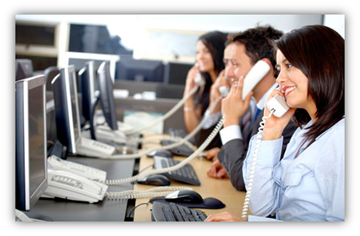 Personal contact is particularly important for SMEs
“Evidence-based” Approach to Planning and Providing Services
Monitoring business processes, surveys for user satisfaction with services and employees, analyses and evaluations
When changing or introducing new services – projects and pilot projects
Systematic communication of project/pilot project results 
System for managing changes and innovations
Cooperating with Partners and Stakeholders on the Labour Market
Social partners (Chamber of Commerce and Industry of Slovenia, Association of Employers, Chamber of Craft and Small Business of Slovenia and the Association of Employers in Craft and Small Business of Slovenia, Trade Unions)
Service providers (e.g. PrES, NGOs)
Governmental organisations (e.g. Ministries, Agencies)
Municipalities
Further Challenges
Development of a competency model and its integration into user services (competence-based matching and counselling on web and  back-office applications)
Digitalization of user services 
Development of new methods and tools to support needs of various target groups of unemployed (LTU, older people, low skilled, young, etc.) 
Develompment of internal HRM for more systematic managment of knowledge and age management
Thank you for your attention!miran.rakovic@ess.gov.si